Chapter 32
The Building of Global Empires
©2011, The McGraw-Hill Companies, Inc. All Rights Reserved.
1
Imperialism in Asia, ca. 1914
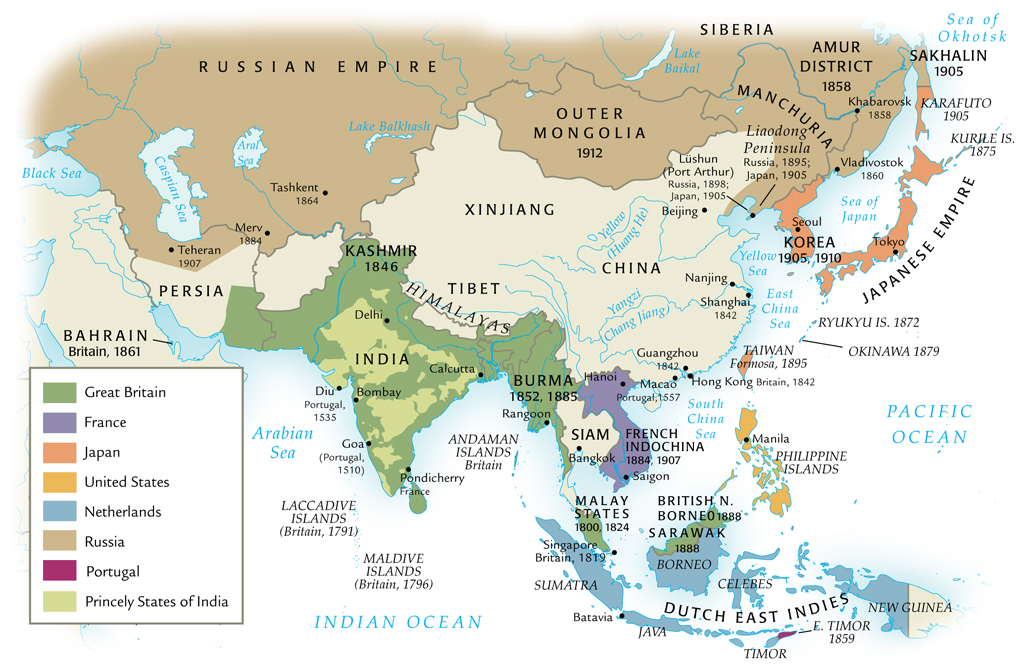 2
©2011, The McGraw-Hill Companies, Inc. All Rights Reserved.
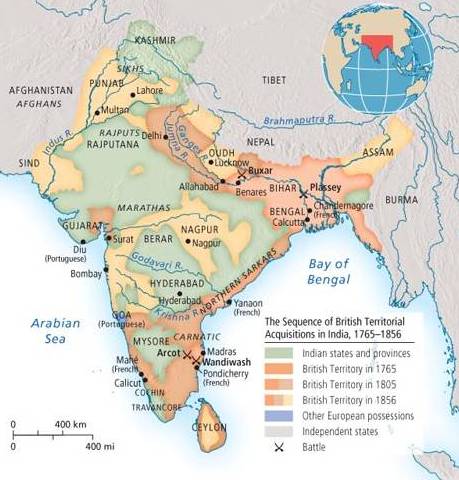 3
©2011, The McGraw-Hill Companies, Inc. All Rights Reserved.
The Idea of Imperialism
Term dates from nineteenth century
In popular discourse by 1880s
Military imperialism
Later, economic and cultural varieties
U.S. imperialism
4
©2011, The McGraw-Hill Companies, Inc. All Rights Reserved.
Motivations for Imperialism
Military
Political
Economic
European capitalism
Religious
Demographic
Criminal populations
Dissident populations
5
©2011, The McGraw-Hill Companies, Inc. All Rights Reserved.
Manifest Destiny
Discovery of natural resources
Exploitation of cheap labor
Expansion of markets
Limited
6
©2011, The McGraw-Hill Companies, Inc. All Rights Reserved.
Geopolitical Considerations
Strategic footholds
Waterways
Supply stations
Imperial rivalries
7
©2011, The McGraw-Hill Companies, Inc. All Rights Reserved.
The “White Man’s Burden”
Rudyard Kipling (1864-1936)
Duty to bring order and enlightenment to distant lands
French: mission civilisatrice
8
©2011, The McGraw-Hill Companies, Inc. All Rights Reserved.
[Speaker Notes: Take up the White Man's burden-- 
Send forth the best ye breed-- 
Go bind your sons to exile 
To serve your captives' need; 
To wait, in heavy harness, 
On fluttered folk and wild-- 
Your new-caught, sullen peoples, 
Half-devil and half-child. 

Take up the White Man's burden-- 
In patience to abide, 
To veil the threat of terror 
And check the show of pride; 
By open speech and simple, 
An hundred times made plain, 
To seek another's profit 
And work another's gain. 

Take up the White Man's burden-- 
The savage wars of peace-- 
Fill full the mouth of Famine, 
And bid the sickness cease; 
And when your goal is nearest 
The end for others sought, 
Watch Sloth and heathen Folly 
Bring all your hope to nought. 

Take up the White Man's burden-- 
No iron rule of kings, 
But toil of serf and sweeper-- 
The tale of common things. 
The ports ye shall not enter, 
The roads ye shall not tread, 
Go make them with your living, 
And mark them with your dead. 

Take up the White Man's burden, 
And reap his old reward: 
The blame of those ye better, 
The hate of those ye guard-- 
The cry of hosts ye humor 
(Ah, slowly!) toward the light;-- 
"Why brought ye us from bondage, 
Our loved Egyptian night?" 

Take up the White Man's burden-- 
Ye dare not stoop to less-- 
Nor call too loud on Freedom 
To cloak your weariness; 
By all ye cry or whisper, 
By all ye leave or do, 
The silent, sullen peoples 
Shall weigh your Gods and you. 

Take up the White Man's burden--
Have done with childish days-- 
The lightly proffered laurel, 
The easy ungrudged praise. 
Comes now, to search your manhood 
Through all the thankless years, 
Cold, edged with dear-bought wisdom, 
The judgment of your peers!]
Domestic Political Considerations
Crises of industrialism
Pressure from emerging socialism
Imperial policies distract proletariat from domestic politics
Cecil Rhodes: imperialism alternative to civil war
9
©2011, The McGraw-Hill Companies, Inc. All Rights Reserved.
Technology and Imperialism
Transportation
Steamships
Railroads
Infrastructure
Suez Canal (1859-1869)
Panama Canal (1904-1914)
10
©2011, The McGraw-Hill Companies, Inc. All Rights Reserved.
Weaponry
Muzzle-loading muskets
Mid-century: breech-loading rifles
Reduce reloading time
1880s: Maxim gun, 11 rounds per second
11
©2011, The McGraw-Hill Companies, Inc. All Rights Reserved.
The Military Advantage
Battle of Omdurman (near Khartoum on Nile), 1898
Five hours of fighting
British: six gunboats, twenty machine guns
British force lost a few hundred men; thousands of Sudanese killed
12
©2011, The McGraw-Hill Companies, Inc. All Rights Reserved.
Communications
Correspondence
1830 Britain-India: 2 years
After Suez Canal, 2 weeks
Telegraph
1870s, development of submarine cables
Britain-India: 5 hours
13
©2011, The McGraw-Hill Companies, Inc. All Rights Reserved.
British Empire in India
East India Company
Monopoly on India trade
Original permission from Mughal emperors
Mughal empire declines after death of Aurangzeb, 1707
14
©2011, The McGraw-Hill Companies, Inc. All Rights Reserved.
Home of a Wealthy Family in Calcutta
15
©2011, The McGraw-Hill Companies, Inc. All Rights Reserved.
British Conquest
Protection of economic interests through political conquest
“Doctrine of lapse”
British and Indian troops (sepoys)
16
©2011, The McGraw-Hill Companies, Inc. All Rights Reserved.
British Colonial Soldiers
17
©2011, The McGraw-Hill Companies, Inc. All Rights Reserved.
Sepoy Revolt, 1857
Newly issued rifles had cartridges in wax paper greased with animal fat
Problem for Hindus: beef
Problem for Muslims: pork
Small-scale rebellion ignites general anti-British revolution
British gained upper hand in late 1857
18
©2011, The McGraw-Hill Companies, Inc. All Rights Reserved.
British Imperial Rule
In response to the rebellion, Britain:
Abolishes Mughal empire
Exiles emperor to Burma
Abolishes East India Company
Establishes direct rule of India by British government
19
©2011, The McGraw-Hill Companies, Inc. All Rights Reserved.
British Rule in India
Organization of agriculture
Crops: tea, coffee, opium
Stamp of British culture on Indian environment
20
©2011, The McGraw-Hill Companies, Inc. All Rights Reserved.
Imperialism in Central Asia
British, French, Russians complete for central Asia
France drops out after Napoleon
Russia active after 1860s in Tashkent, Bokhara, Samarkand; and approached India
The “Great Game”: Russian vs. British intrigue in Afghanistan
Preparation for imperialist war
Russian revolution of 1917 forestalled war
21
©2011, The McGraw-Hill Companies, Inc. All Rights Reserved.
Imperialism in Southeast Asia
Spanish: Philippines
Dutch: Indonesia (Dutch East Indies)
British establish presence from 1820s
Conflict with kings of Burma (Myanmar) 1820s, established colonial authority by 1880s
Thomas Stamford Raffles founds Singapore for trade in Strait of Melaka
Base of British colonization in Malaysia, 1870s-1880s
French: Vietnam, Cambodia, Laos, 1859-1893
Encouraged conversion to Christianity
22
©2011, The McGraw-Hill Companies, Inc. All Rights Reserved.
Imperialism in Africa, ca. 1914
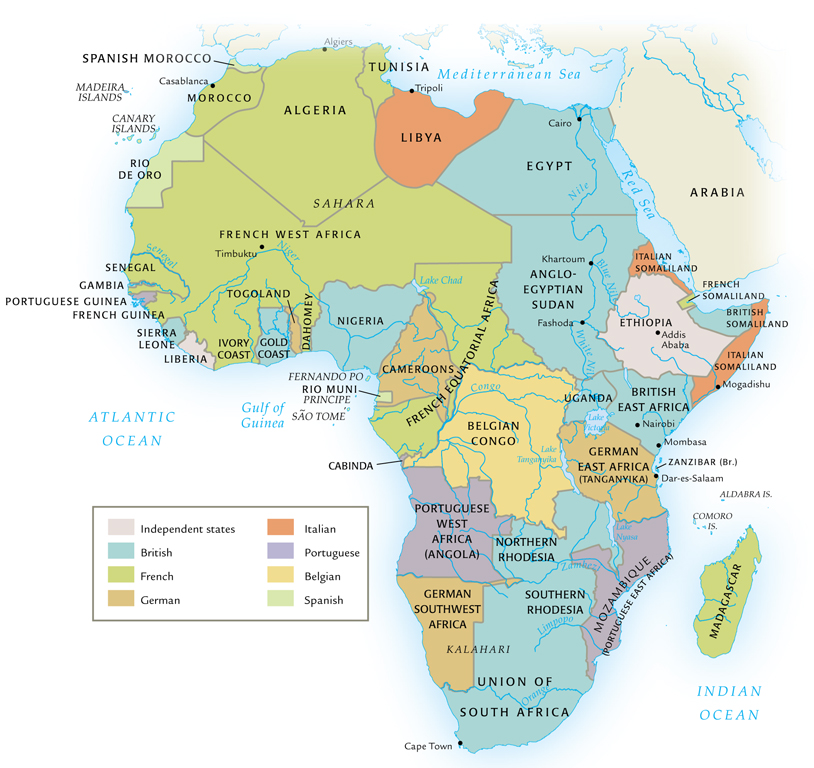 23
©2011, The McGraw-Hill Companies, Inc. All Rights Reserved.
The Scramble for Africa (1875-1900)
French, Portuguese, Belgians, and English competing for “the dark continent”
Britain establishes strong presence in Egypt, Rhodesia
Suez Canal
Rhodesian gold, diamonds
24
©2011, The McGraw-Hill Companies, Inc. All Rights Reserved.
Rewriting African History
Ancient Africa 
Implications for justification of imperialist rule
European exploration of rivers (Nile, Niger, Congo, Zambesi)
Information on interior of Africa
King Leopold II of Belgium starts Congo Free State, commercial ventures
Takes control of colony in 1908, renamed Belgian Congo
25
©2011, The McGraw-Hill Companies, Inc. All Rights Reserved.
South African (Boer) War 1899-1902
Dutch East India establishes Cape Town (1652)
Farmers (Boers) follow to settle territory, later called Afrikaners
Competition and conflict with indigenous Khoikhoi and Xhosa peoples

								(continued)
26
©2011, The McGraw-Hill Companies, Inc. All Rights Reserved.
South African (Boer) War 1899-1902
British takeover in 1806, slavery a major issue of conflict
Afrikaners migrate eastward in the Great Trek, overpower Ndebele and Zulu resistance with superior firepower
Establish independent republics
British tolerate this until gold is discovered
White-white conflict, black soldiers and laborers
Afrikaners concede in 1902; 1910, integrated into Union of South Africa
27
©2011, The McGraw-Hill Companies, Inc. All Rights Reserved.
Village around a Kraal
28
©2011, The McGraw-Hill Companies, Inc. All Rights Reserved.
The Berlin West Africa Conference (1884-1885)
Fourteen European states, United States
No African states present
Rules of colonization: any European state can take “unoccupied” territory after informing other European powers
European firepower dominates Africa
Exceptions: Ethiopia fights off Italy (1896); Liberia a dependency of the U.S.
29
©2011, The McGraw-Hill Companies, Inc. All Rights Reserved.
Systems of Colonial Rule
Concessionary companies
Private companies get large tracts of land to exploit natural resources
Companies get freedom to tax, recruit labor: horrible abuses
Profit margin minimal
Direct rule: France
“Civilizing mission”
Chronic shortage of European personnel; language and cultural barriers
French west Africa: 3,600 Europeans rule 9 million
30
©2011, The McGraw-Hill Companies, Inc. All Rights Reserved.
Indirect Rule
Frederick D. Lugard (Britain, 1858-1945)
The Dual Mandate in British Tropical Africa (1922)
Use of indigenous institutions
Difficulty in establishing tribal categories, imposed arbitrary boundaries
31
©2011, The McGraw-Hill Companies, Inc. All Rights Reserved.
Imperialism in Oceania, ca. 1914
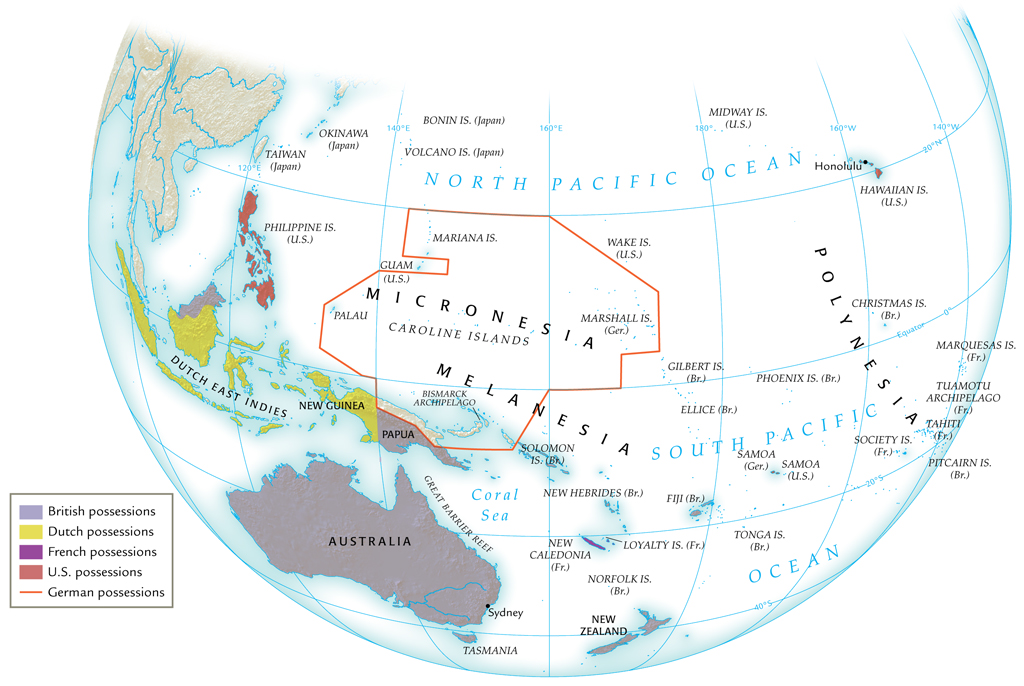 32
©2011, The McGraw-Hill Companies, Inc. All Rights Reserved.
European  Imperialism in Australia and New Zealand
English use Australia as a penal colony from 1788
Voluntary migrants follow; gold discovered 1851
Smallpox, measles devastate natives
Territory called terra nullius: “land belonging to no one”
New Zealand: natives forced to sign Treaty of Waitangi (1840), placing New Zealand under British “protection”
33
©2011, The McGraw-Hill Companies, Inc. All Rights Reserved.
Australian Aborigine
34
©2011, The McGraw-Hill Companies, Inc. All Rights Reserved.
European and Native Population in Australia and New Zealand
35
©2011, The McGraw-Hill Companies, Inc. All Rights Reserved.
European Imperialism in the Pacific Islands
Commercial outposts
Whalers seeking port
Merchants seeking sandalwood, sea slugs for sale in China
Missionaries seeking souls
British, French, German, American powers carve up Pacific islands
Tonga remains independent, but relies on Britain
36
©2011, The McGraw-Hill Companies, Inc. All Rights Reserved.
U.S. Imperialism
President James Monroe warns Europeans not to engage in imperialism in western hemisphere (1823)
The Monroe Doctrine: all Americas a U.S. Protectorate
1867 purchased Alaska from Russia
1875 established protectorate over Hawai`i
Locals overthrow queen in 1893, persuade U.S. to acquire islands in 1898
37
©2011, The McGraw-Hill Companies, Inc. All Rights Reserved.
Spanish-Cuban-American War (1898-1899)
U.S. declares war in Spain after battleship Maine sunk in Havana harbor, 1898
Takes possession of Cuba, Puerto Rico, Guam, Philippines
U.S. intervenes in other Caribbean, Central American lands; occupies Dominican Republic, Nicaragua, Honduras, Haiti
Filipinos revolt against Spanish rule, later against U.S. rule
38
©2011, The McGraw-Hill Companies, Inc. All Rights Reserved.
The Panama Canal
President Theodore Roosevelt (in office 1901-1909) supports insurrection against Colombia (1903)
Rebels win, establish state of Panama
U.S. gains territory to build canal, Panama Canal Zone
Roosevelt Corollary of Monroe Doctrine
U.S. right to intervene in domestic affairs of other nations if U.S. investments threatened
39
©2011, The McGraw-Hill Companies, Inc. All Rights Reserved.
Early Japanese Expansion
Resentment over unequal treaties of 1860s
1870s, colonized northern region: Hokkaido, Kurile Islands, southern Okinawa, and Ryukyu Islands as well
1876, Japanese purchase warships from Britain, dominate Korea
Sino-Japanese War (1894-1895) over Korea results in Japanese victory
Russo-Japanese War (1904-1905) also ends in Japanese victory
40
©2011, The McGraw-Hill Companies, Inc. All Rights Reserved.
Economic Legacies of Imperialism
Colonized states encouraged to exploit natural resources rather than build manufacturing centers
Encouraged dependency on imperial power for manufactured goods made from native raw product
Indian cotton
Introduction of new crops
Tea in Ceylon
41
©2011, The McGraw-Hill Companies, Inc. All Rights Reserved.
Imperialism and Migration during the Nineteenth and Early Twentieth Century
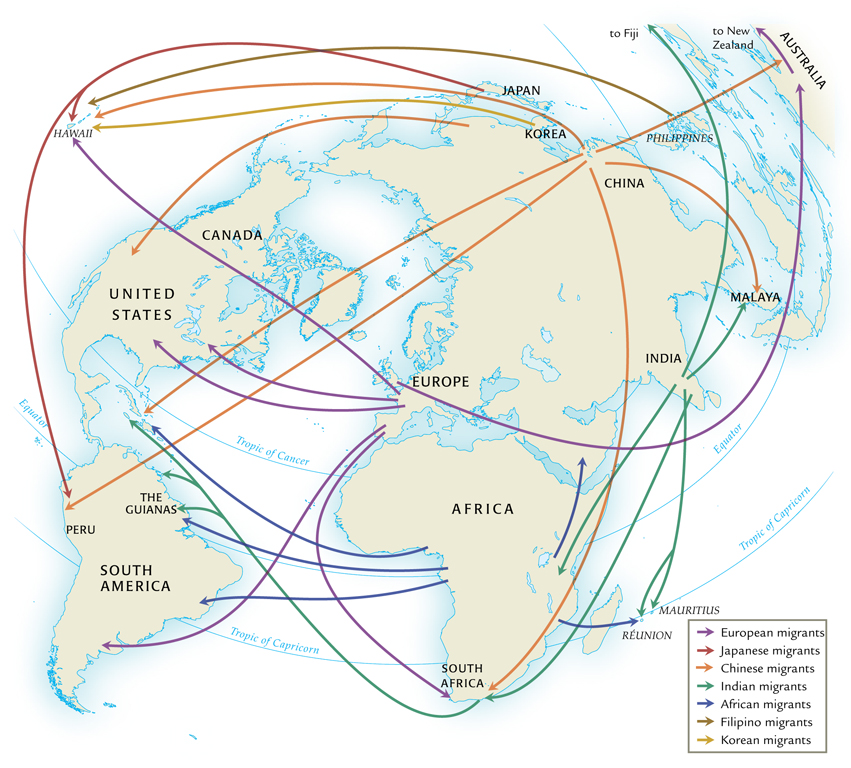 42
©2011, The McGraw-Hill Companies, Inc. All Rights Reserved.
Labor Migrations
Europeans move to temperate lands
Work as free cultivators, industrial laborers
32 million to the U.S., 1800-1914
Africans, Asians, and Pacific islanders move to tropical/subtropical lands
Indentured laborers, manual laborers
2.5 million between 1820 and 1914
43
©2011, The McGraw-Hill Companies, Inc. All Rights Reserved.
Colonial Conflict
Thousands of insurrections against colonial rule
Tanganyika Maji Maji rebellion against Germans (1905-1906)
Rebels sprinkle selves with magic water (maji-maji) as protection against modern weapons; 75,000 killed
“Scientific” racism developed
Count Joseph Arthur de Gobineau (1816-1882)
Combines with theories of Charles Darwin (1809-1882) to form pernicious doctrine of “social Darwinism”
44
©2011, The McGraw-Hill Companies, Inc. All Rights Reserved.
Nationalism and Anticolonial Movements
Ram Mohan Roy (1772-1883), Bengali called “father of modern India”
Reformers call for self-government, adoption of selected British practices (e.g. ban on sati)
Influence of Enlightenment thought, often obtained in European universities
Indian National Congress formed 1885
1916, joins with All-India Muslim League
45
©2011, The McGraw-Hill Companies, Inc. All Rights Reserved.